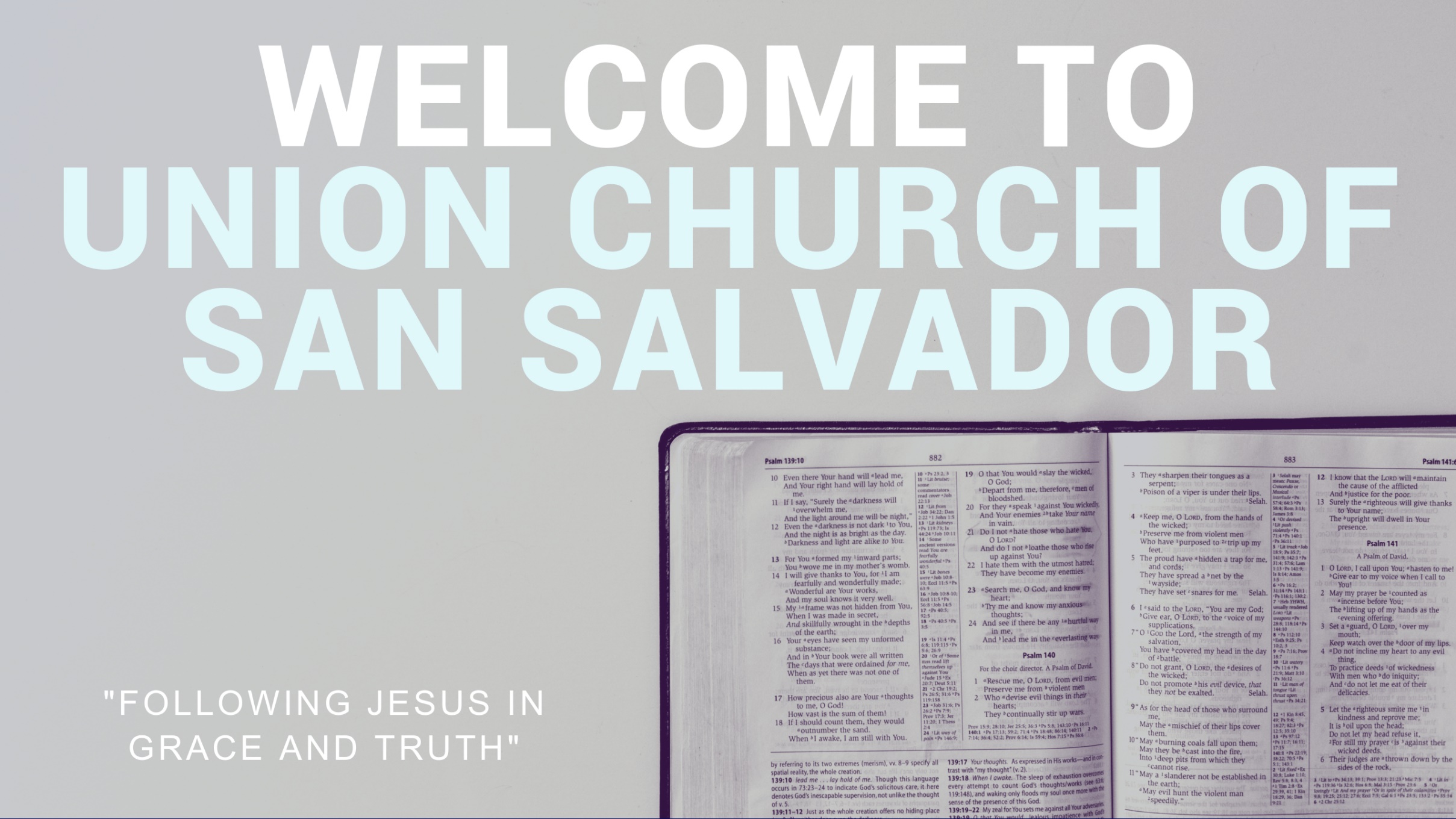 King of My Heart
Let the King of my heartBe the mountain where I runThe fountain I drink fromOh, He is my song
Let the King of my heartBe the shadow where I hideThe ransom for my lifeOh, He is my song
'Cause You are goodYou are good, oh ohYou are good

You are good, oh ohYou are good
And let the King of my heartBe the wind inside my sailsThe anchor in the wavesOh oh, He is my song
Let the King of my heartBe the fire inside my veinsThe echo of my daysOh oh, He is my song
And let the King of my heartBe the wind inside my sailsThe anchor in the wavesOh oh, He is my song
Let the King of my heartBe the fire inside my veinsThe echo of my daysOh oh, He is my song
'Cause You are goodYou are good, oh ohYou are good

You are good, oh ohYou are good
You're never gonna letYou're never gonna let me downAnd You're never gonna letYou're never gonna let me down
You're never gonna letYou're never gonna let me downAnd You're never gonna letYou're never gonna let me down
You're never gonna letYou're never gonna let me downAnd You're never gonna letYou're never gonna let me down
'Cause You are goodYou are good, oh ohYou are good

You are good, oh ohYou are good
How Can I Keep From Singing
There is an endless song, 
Echoes in my soul
I hear the music ring
And though the storms may come
I am holding on
To the rock I cling
How can I keep
From singing Your praiseHow can I ever say enoughHow amazing is Your love
How can I keep from shouting 
Your name
I know I am loved by the KingAnd it makes my heart want to sing
I will lift my eyes
In the darkest nightFor I know my Savior lives
And I will walk with You
Knowing You'll see me through
And sing the songs You give
How can I keep 
From singing Your praiseHow can I ever say enoughHow amazing is Your love
How can I keep 
From shouting Your nameI know I am loved by the KingAnd it makes my heart want to sing
I can sing in the troubled timesSing when I winI can sing when I lose my stepAnd fall down again
I can sing 'cause You pick me upSing 'cause You're thereI can sing 'cause You hear me, LordWhen I call to You in prayer
I can sing with my last breathSing for I knowThat I'll sing with the angelsAnd the saints around the throne
How can I keep from singing 
Your praise 
How can I ever say enough 
How amazing is Your love
How can I keep from shouting 
Your name 
I know I am loved by the King
and it makes my heart…
I am loved by the King 
And it makes my heart…
I am loved by the King
And it makes my heart want to sing
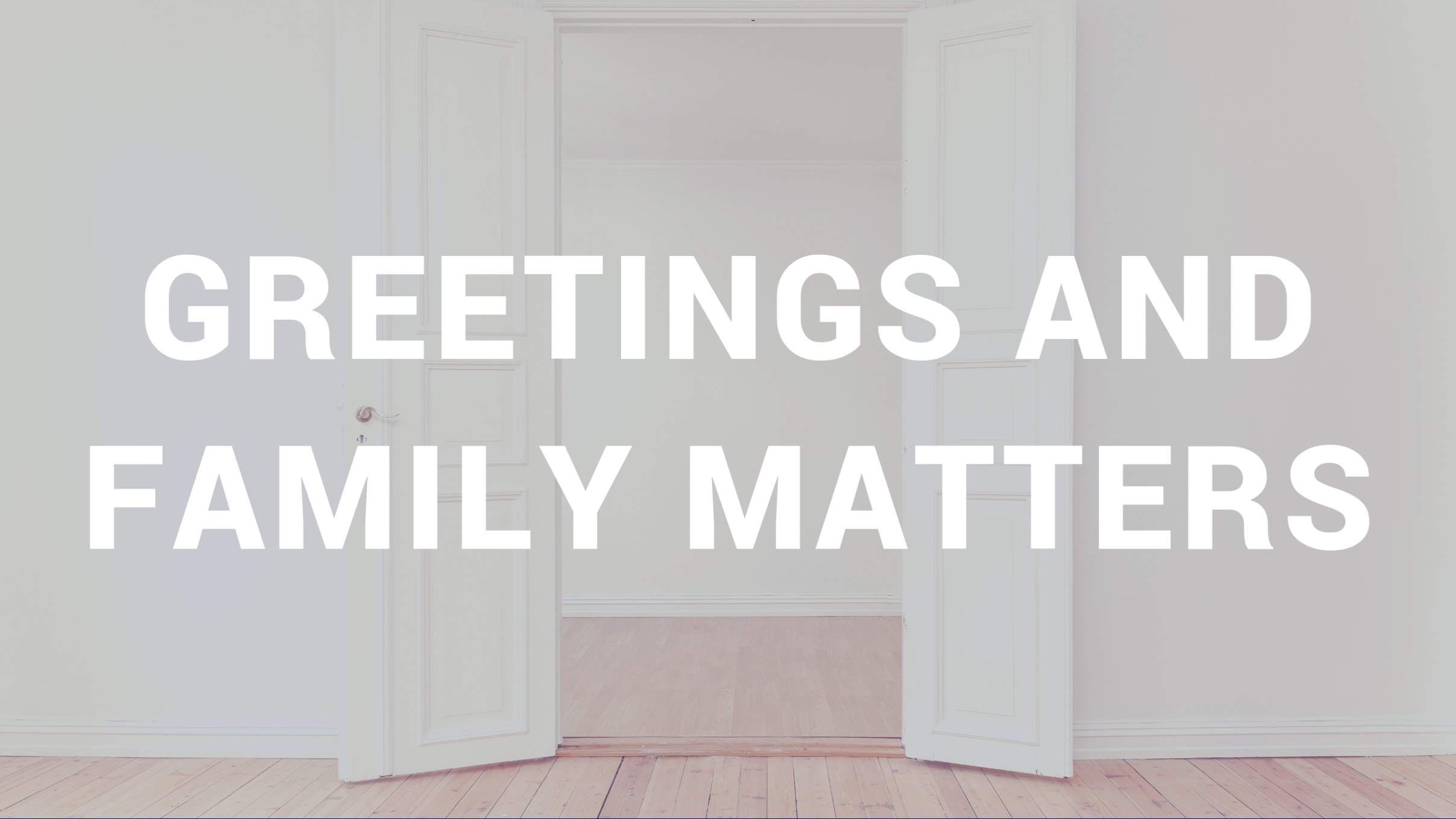 Goodness of God
I love You, LordFor Your mercy never fails meAll my days, I've been held
In Your hands
From the moment that I wake upUntil I lay my headOh, I will sing of the goodness of God
And all my life 
You have been faithfulAnd all my life 
You have been so, so good
With every breath that I am ableOh, I will sing of the goodness of God
I love Your voiceYou have led me through the fireIn the darkest nightYou are close like no other
I've known You as a FatherI've known You as a FriendAnd I have lived 
In the goodness of God
And all my life 
You have been faithfulAnd all my life 
You have been so, so good
With every breath that I am ableOh, I will sing of the goodness of God
'Cause Your goodness
Is running afterIt's running after meYour goodness is running afterIt's running after me
With my life laid downI'm surrendered nowI give You everything
'Cause Your goodness
Is running afterIt's running after me
'Cause Your goodness
Is running afterIt's running after meYour goodness is running afterIt's running after me
With my life laid downI'm surrendered nowI give You everything
'Cause Your goodness
Is running afterIt's running after me
And all my life 
You have been faithfulAnd all my life 
You have been so, so good
With every breath that I am ableOh, I will sing of the goodness of God
'Cause all my life 
You have been faithfulAnd all my life 
You have been so, so good
With every breath that I am ableOh, I will sing of the goodness of God
Oh, I will sing of the goodness of God
The Stand
You stood before creationEternity in Your handYou spoke the earth into motionMy soul now to stand
You stood before my failure Carried the Cross for my shameMy sin weighed upon Your shoulders My soul now to stand
So what can I say?What can I do?But offer this heart, O God Completely to You
So, I'll walk upon salvation Your Spirit alive in meThis life to declare Your promise My soul now to stand
So what can I say?What can I do?But offer this heart, O God Completely to You
So what can I say? What can I do?But offer this heart, O God Completely to You
So I'll stand With arms high and heart abandoned In awe of the One who gave it all
I'll stand My soul Lord to You surrendered All I am is Yours
So I'll stand With arms high and heart abandoned In awe of the One who gave it all
I'll stand My soul Lord to You surrendered All I am is Yours
So I'll stand With arms high and heart abandoned In awe of the One who gave it all
I'll stand My soul Lord to You surrenderedAll I am is Yours
So what can I say? What can I do?But offer this heart, O God Completely to You
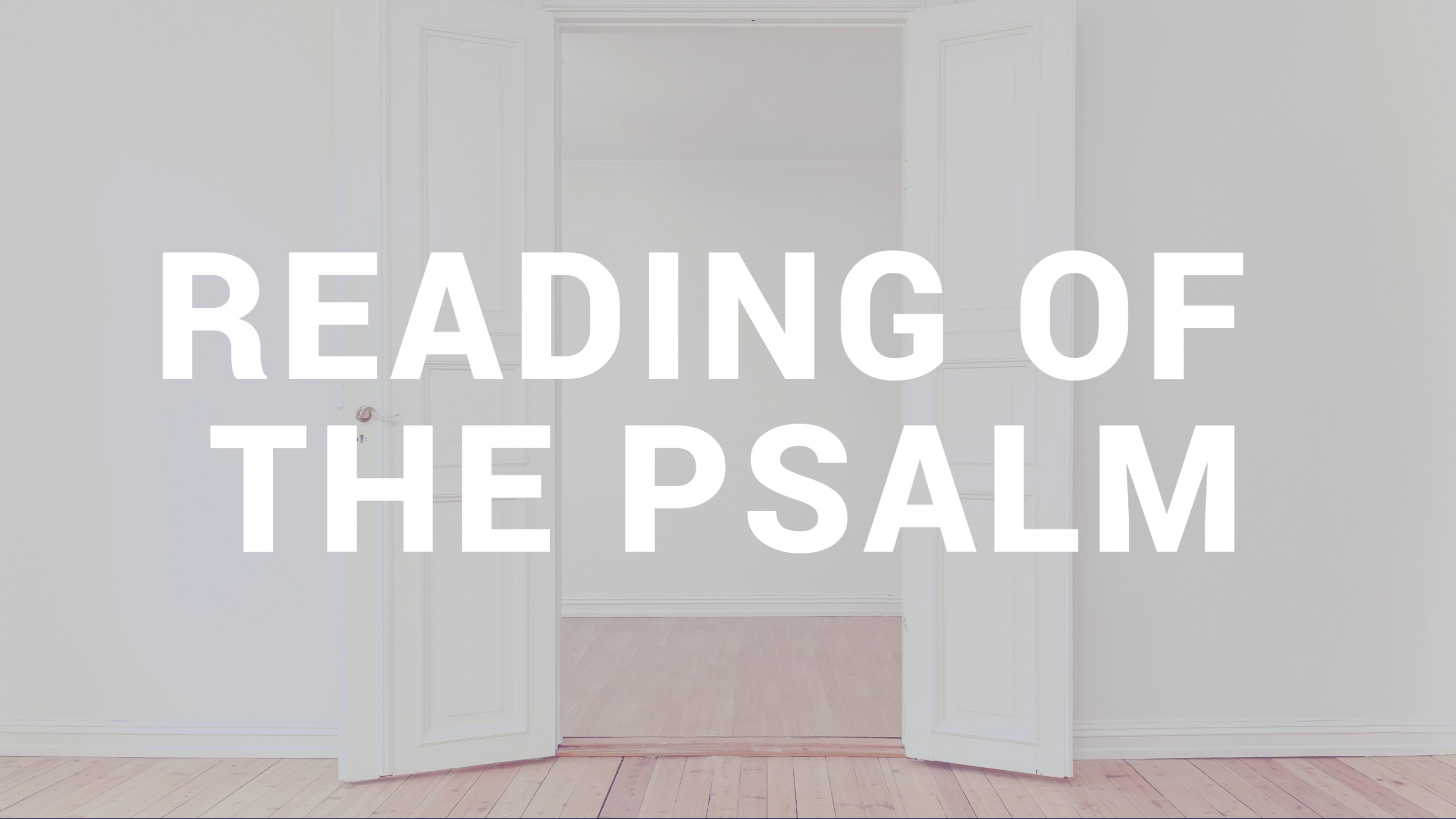 Psalm
The Revelation of Jesus!
Rules for us to follow as we look at Revelation.
The Plain Sense Rule
The Law of Double Reference
The Law of Recurrence
The Law of Context
Has God ever personally revealed His love to you?
The revelation of Jesus Christ, which God gave Him to show His servants, the things that must soon take place. He made it known by sending His angel to His servant John, 														            Rev. 1:1 ESV
who bore witness to the Word of God and to the testimony of Jesus Christ, even to all that he saw. 														          Rev. 1:2 ESV
Blessed is the one who reads aloud the words of this prophecy, and blessed are those who hear, and who keep what is written in it, for the time is near. 														                   Rev. 1:3 ESV
John to the seven churches that are in Asia: Grace to you and peace from Him who is and who was and is to come, and from the seven spirits who are before His throne,  														          Rev. 1:4 ESV
and from Jesus Christ the faithful witness, the firstborn of the dead, and the ruler of kings on earth. To Him who loves us and has freed us from our sins by His blood														              Rev. 1:5 ESV
and made us a kingdom, priests to His God and Father, to Him be glory and dominion forever and ever. Amen.														                   															Rev. 1:6 ESV
Behold, He is coming with the clouds, and every eye will see Him, even those who pierced Him, and all tribes of the earth will wail on account of Him.  Even so. Amen.													            Rev. 1:7 ESV
“And I will pour out on the house of David and the inhabitants of Jerusalem a spirit of grace and pleas for mercy, so that, when they look on Me, on Him whom they have pierced,… 																									Zech. 12:10 ESV
they shall mourn for Him, as one mourns for an only child, and weep bitterly over Him, as one weeps over a firstborn.”              																      Zech. 12:10 ESV
“I am the Alpha and the Omega,” says the Lord God, “who is and who was and who is to come, the Almighty.” 													                     																			            Rev. 1:8 ESV
I, John, your brother and partner in the tribulation and the kingdom and the patient endurance that are in Jesus, was on the island of Patmos on account of the word of God and the testimony of Jesus.													                Rev. 1:9 ESV
I was in the Spirit on the Lord’s day, and I heard behind me a loud voice like a trumpet…													                     Rev. 1:10 ESV
Saying, “Write what you see in a book and send it to the seven churches, to Ephesus and to Smyrna and to Pergamum and to Thyatira and to Sardis and to Philadelphia and to Laodicea.													                    Rev. 1:11 ESV
Then I turned to see the voice that was speaking to me, and on turning I saw seven golden lampstands, 													           Rev. 1:12 ESV
and in the midst of the lampstands one like the Son of Man, clothed with a long robe and with a golden sash around His chest. 													                Rev. 1:13 ESV
The hairs of His head were white, like white wool, like snow.  His eyes were like a flame of fire,  													               Rev. 1:14 ESV
His feet were like burnished bronze, refined in a furnace, and His voice was like the roar of many waters. 													          Rev. 1:15 ESV
In His right hand He held seven stars, from His mouth came a sharp two-edged sword, and His face was like the sun shining in full strength.													          Rev. 1:16 ESV
When I saw Him, I fell at His feet as though dead.  But He laid His right hand on me, saying, “Fear not, I am the first and the last, 													                 Rev. 1:17 ESV
and the living one.  I died, and behold I am alive forevermore, and I have the keys to Death and Hades.													        Rev. 1:18 ESV
Write therefore the things that you have seen, those that are and those that are to take place after this.													          Rev. 1:19 ESV
As for the mystery of the seven stars that you saw in My right hand, and the seven golden lampstands, the seven stars are the angels of the seven churches, and the seven lampstands are the seven churches.													         Rev. 1:20 ESV
The One who loves me, 				       has authority over death!
This Book is the Revelation of Him!
I Surrender
Here I am
Down on my knees again
Surrendering all
Surrendering all
Find me here
Lord as You draw me near
Desperate for You
Desperate for You
I surrender
Drench my soul
As mercy and grace unfold
I hunger and thirst
I hunger and thirst
With arms stretched wide
I know You hear my cry
Speak to me now
Speak to me now
I surrender
I surrender
I wanna know You more
I wanna know You more
Like a rushing wind
Jesus breathe within
Lord have Your way
Lord have Your way in me
Like a mighty storm
Stir within my soul
Lord have Your way
Lord have Your way in me
I surrender
I surrender
I wanna know You more
I wanna know You more
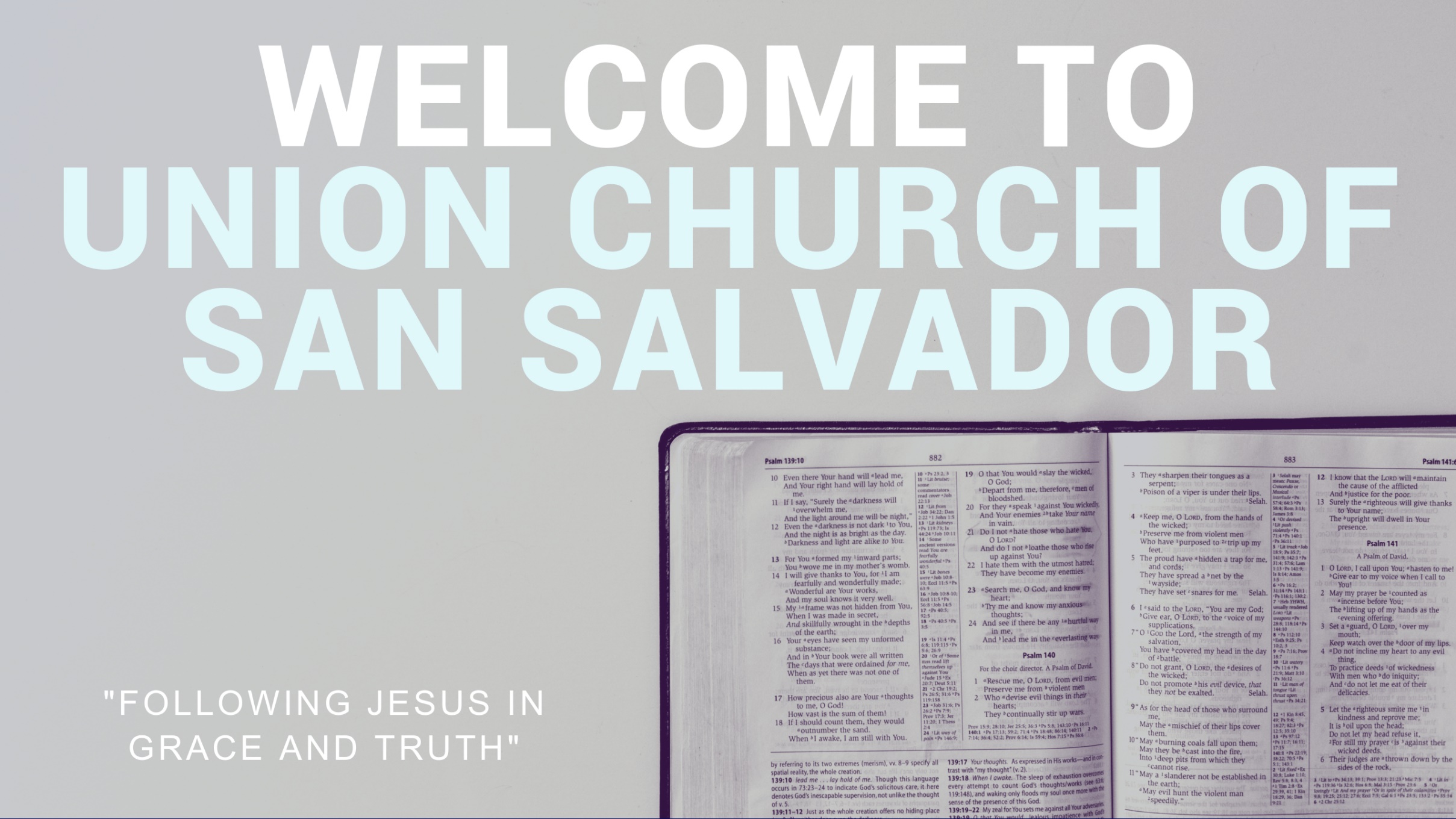